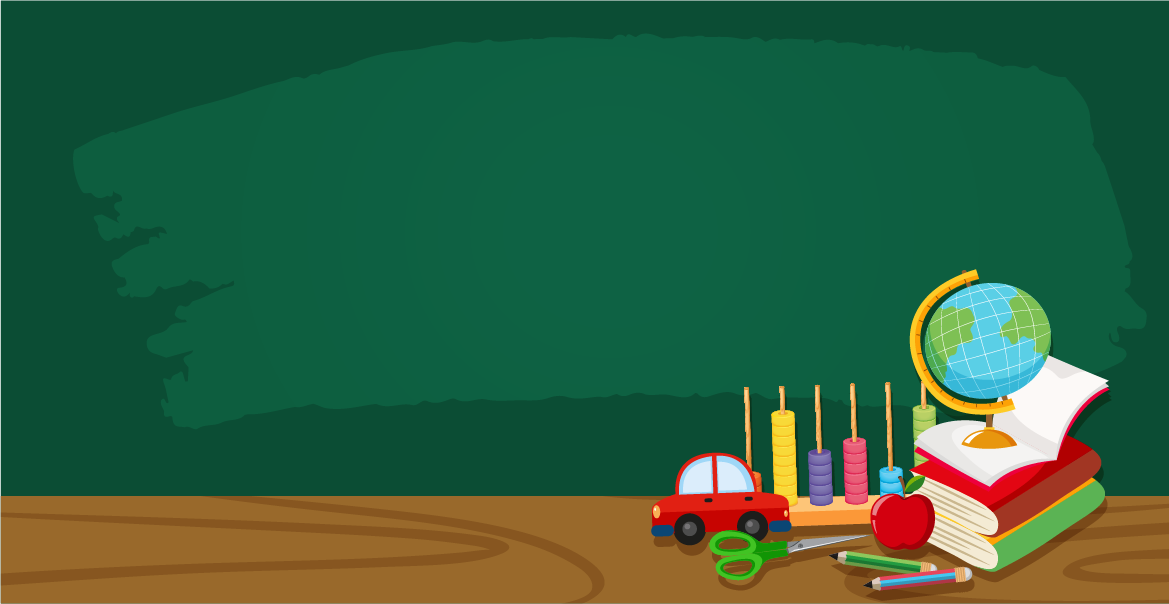 20XX
绿色黑板风开学班会模板
BLUE AND YELLOW CARTOON STYLE EDUCATION TEMPLATE BLUE AND YELLOW CARTOON STYLE
汇报人：OfficePLUS
目录：
1.新学期新气象
2.新学期新目标
3.新学期新计划
4.班会事宜总结
01
新学期新气象
BLUE AND YELLOW CARTOON STYLE EDUCATION TEMPLATE BLUE AND YELLOW CARTOON STYLE
新学期新气象
新学期前言：
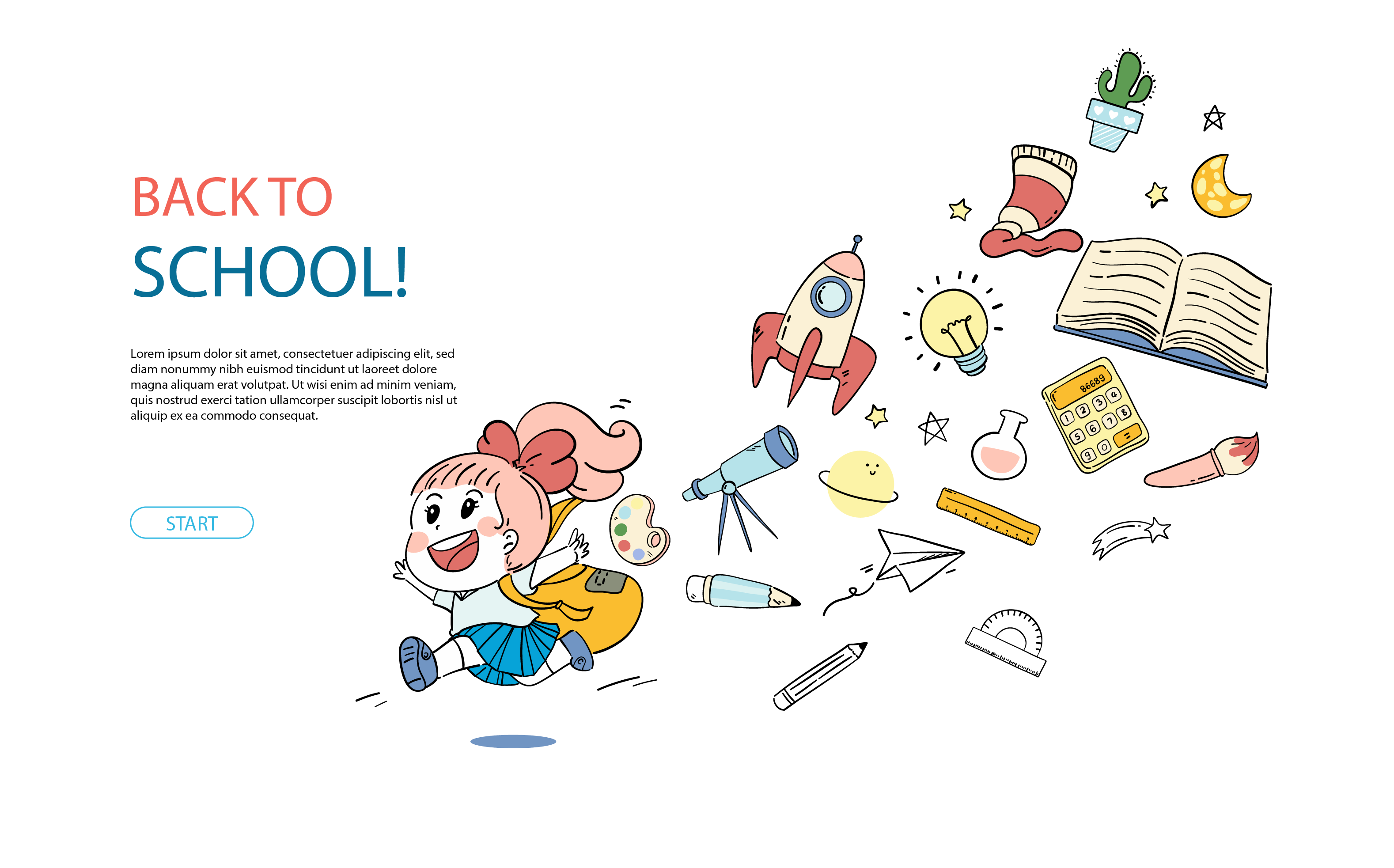 回望着身后我们共同留下的那串印记，不由得让我们的脑海中泛起一阵微波，在那倾注了我们太多欢乐，太多泪水的日子里，我们渡过了完美的初中时光
在新的学期里，我呼唤所有的班委及团员能尽自我最大的努力来维持班级的气氛，我坚信同学们会把最新的气象展现出来,让我们共同努力，共同改变，共同完善我们的这个团体吧，力争让我班的明天，有一个更大的飞跃
新学期新气象
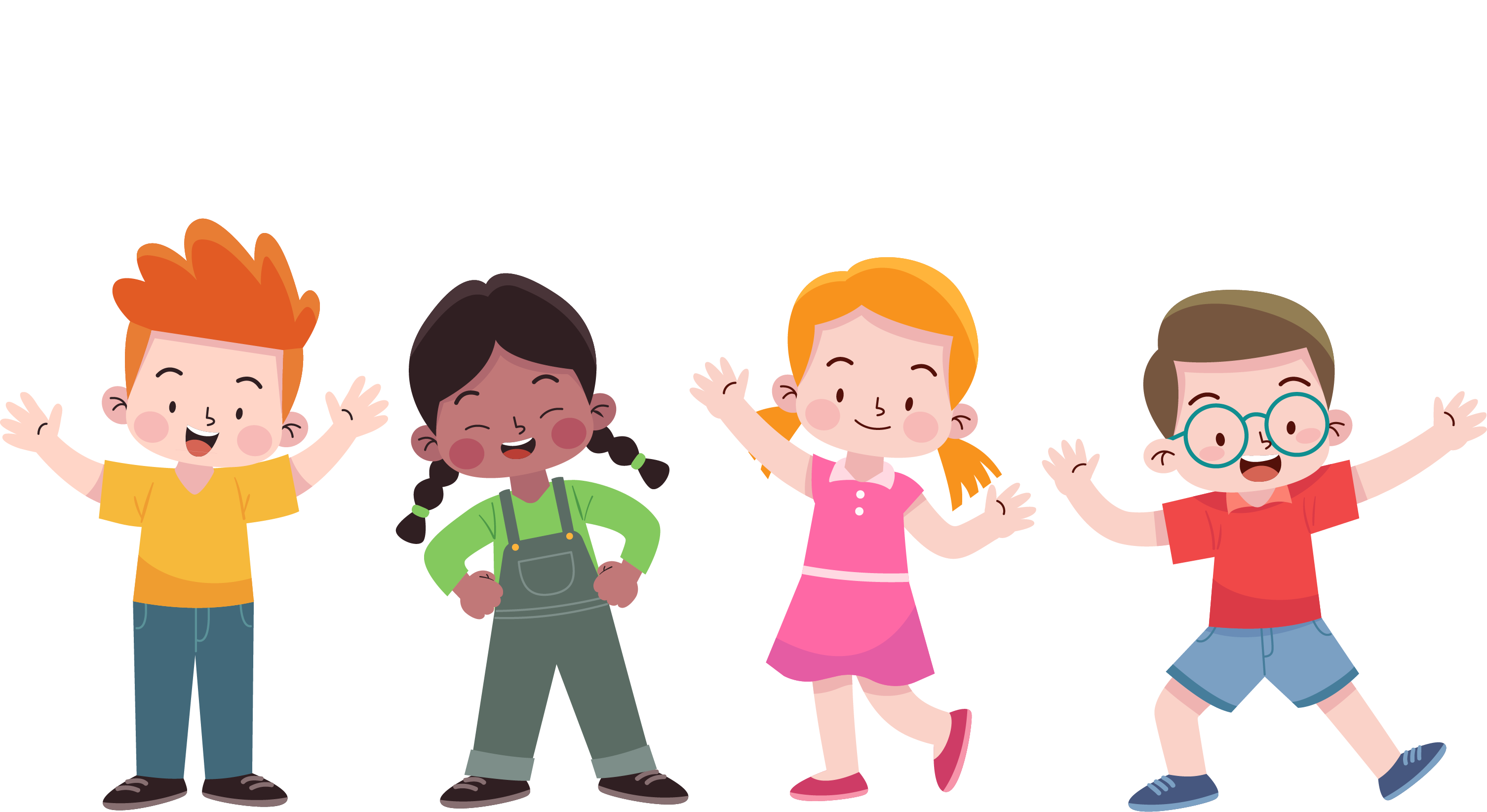 同学代表发言，总结初中学习生活的得与失，并谈谈新学期的打算：
学生A：时光飞逝，转眼间初中已经过去了，在过去的一年里，我学到了很多知识，不论是优点，还是不足，都始终伴随着我成长，有很大的提高，也取得了比较优异的成绩
学生A：时间飞逝，初一已经结束了，初一生活让我取得了十分喜人的提高。在学习方面，中考成绩是最好的见证，比过去的成绩有很大的提高
新学期新气象
新学期班会目的：
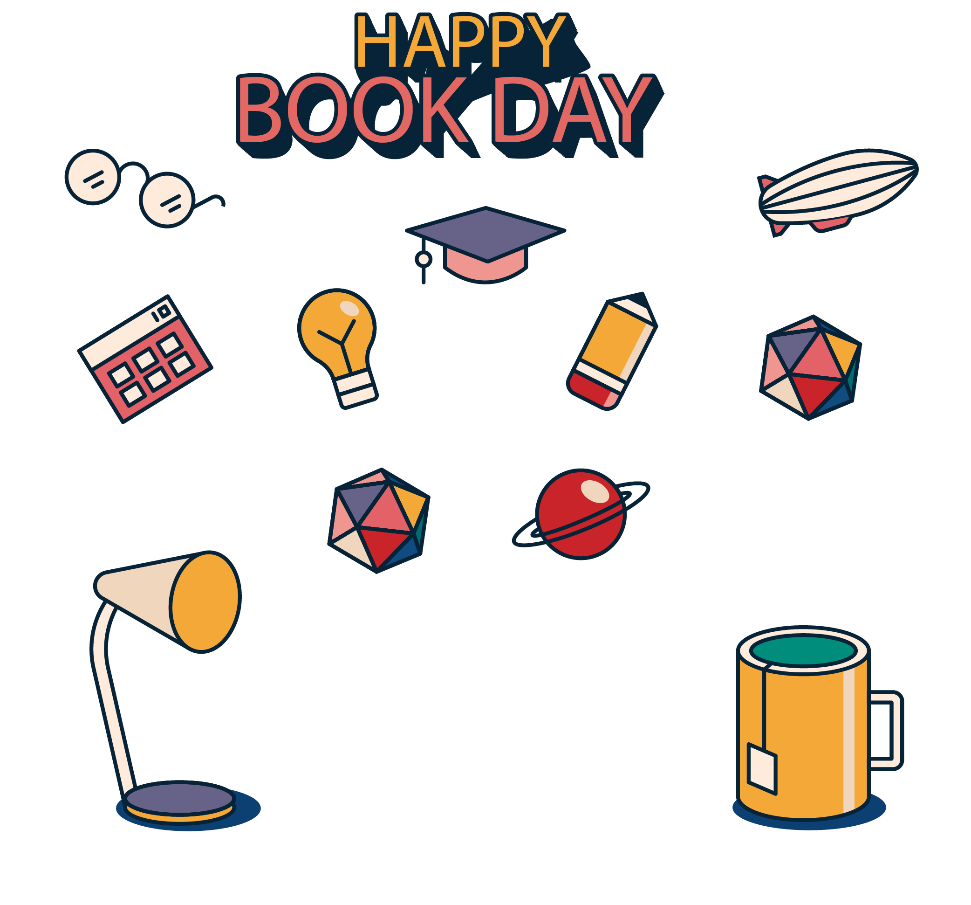 明确学习目标
分享学习经验
提升学习兴趣
输入文本内容处输入文本内容处输入文本内容处输入文本内容处输入文本内容处文本内容处输入文本内容
输入文本内容处输入文本内容处输入文本内容处输入文本内容处输入文本内容处文本内容处输入文本内容
输入文本内容处输入文本内容处输入文本内容处输入文本内容处输入文本内容处文本内容处输入文本内容
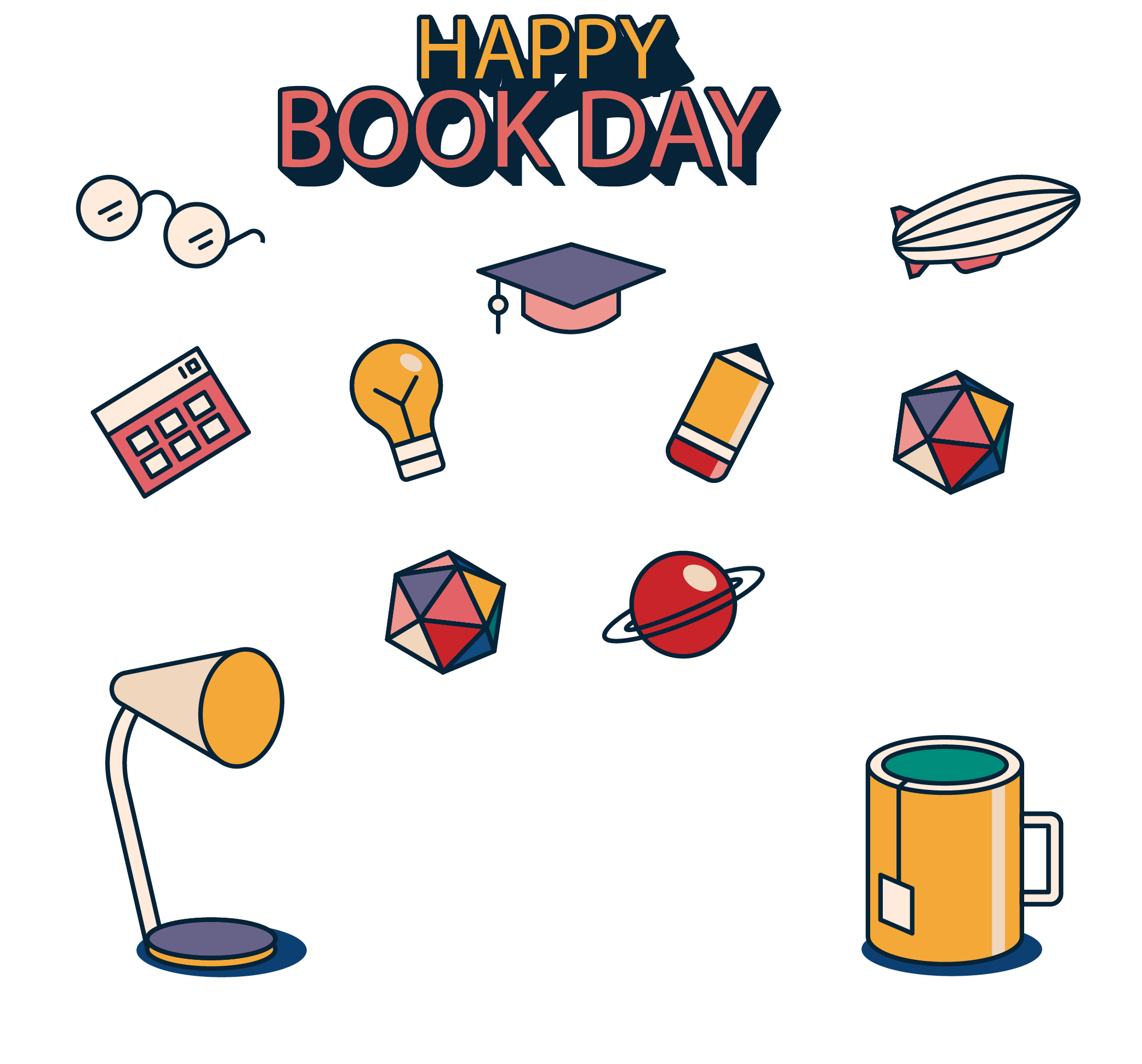 输入文本内容处输入文本内容处输入文本内容处输入文本内容处输入文本内容处文本内容处输入文本内容
输入文本内容处输入文本内容处输入文本内容处输入文本内容处输入文本内容处文本内容处输入文本内容
输入文本内容处输入文本内容处输入文本内容处输入文本内容处输入文本内容处文本内容处输入文本内容
02
新学期新目标
BLUE AND YELLOW CARTOON STYLE EDUCATION TEMPLATE BLUE AND YELLOW CARTOON STYLE
新学期新目标
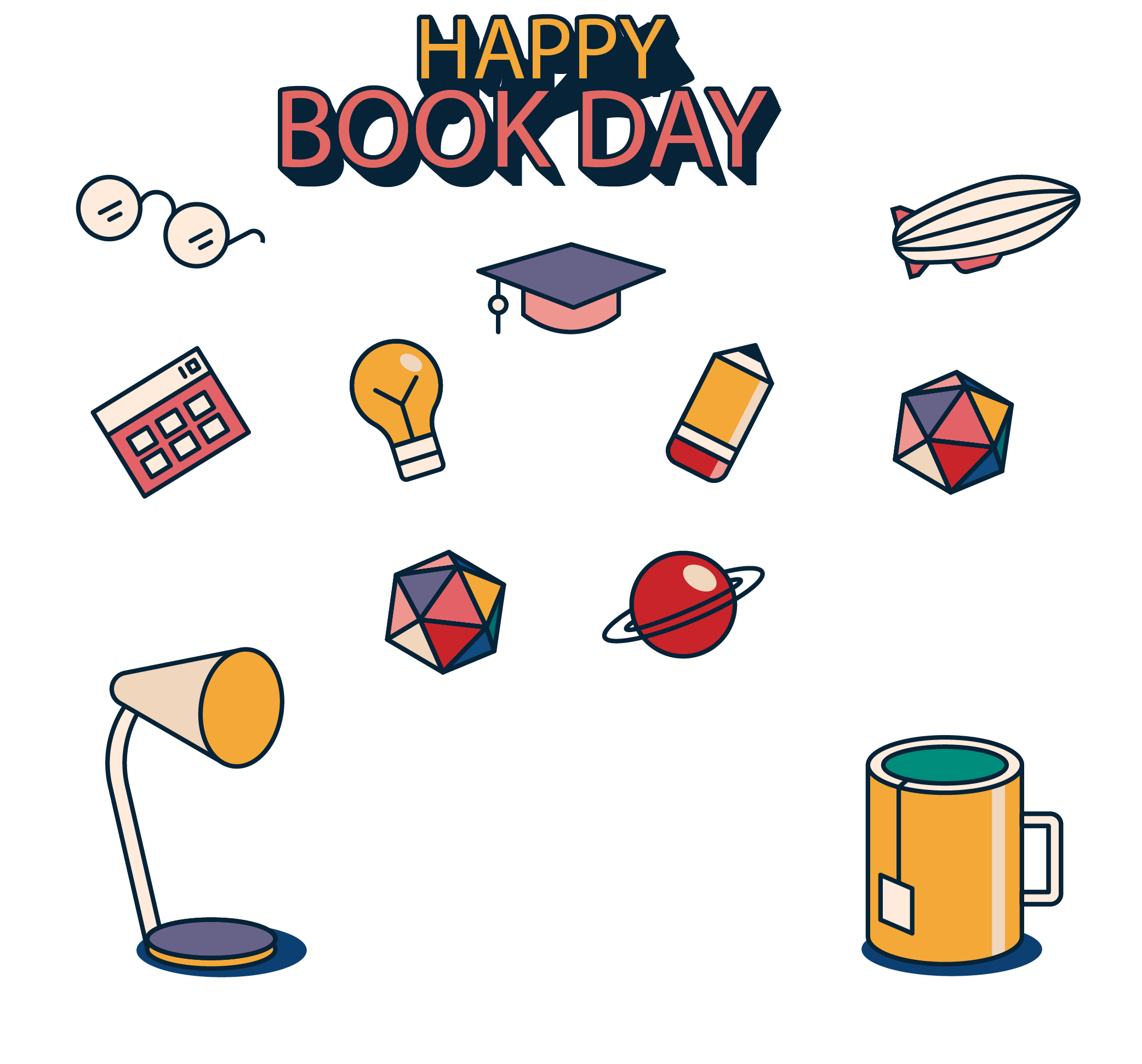 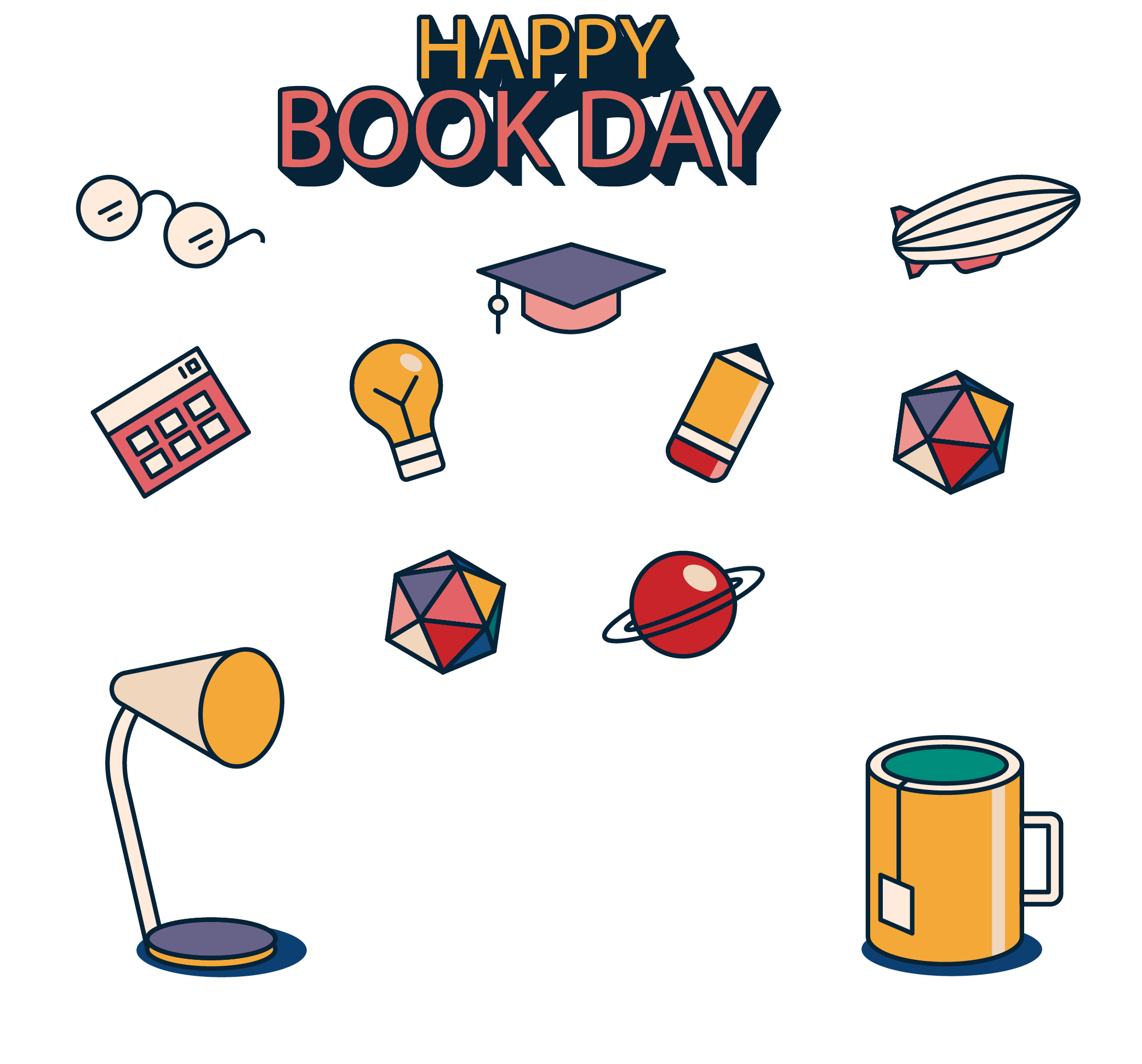 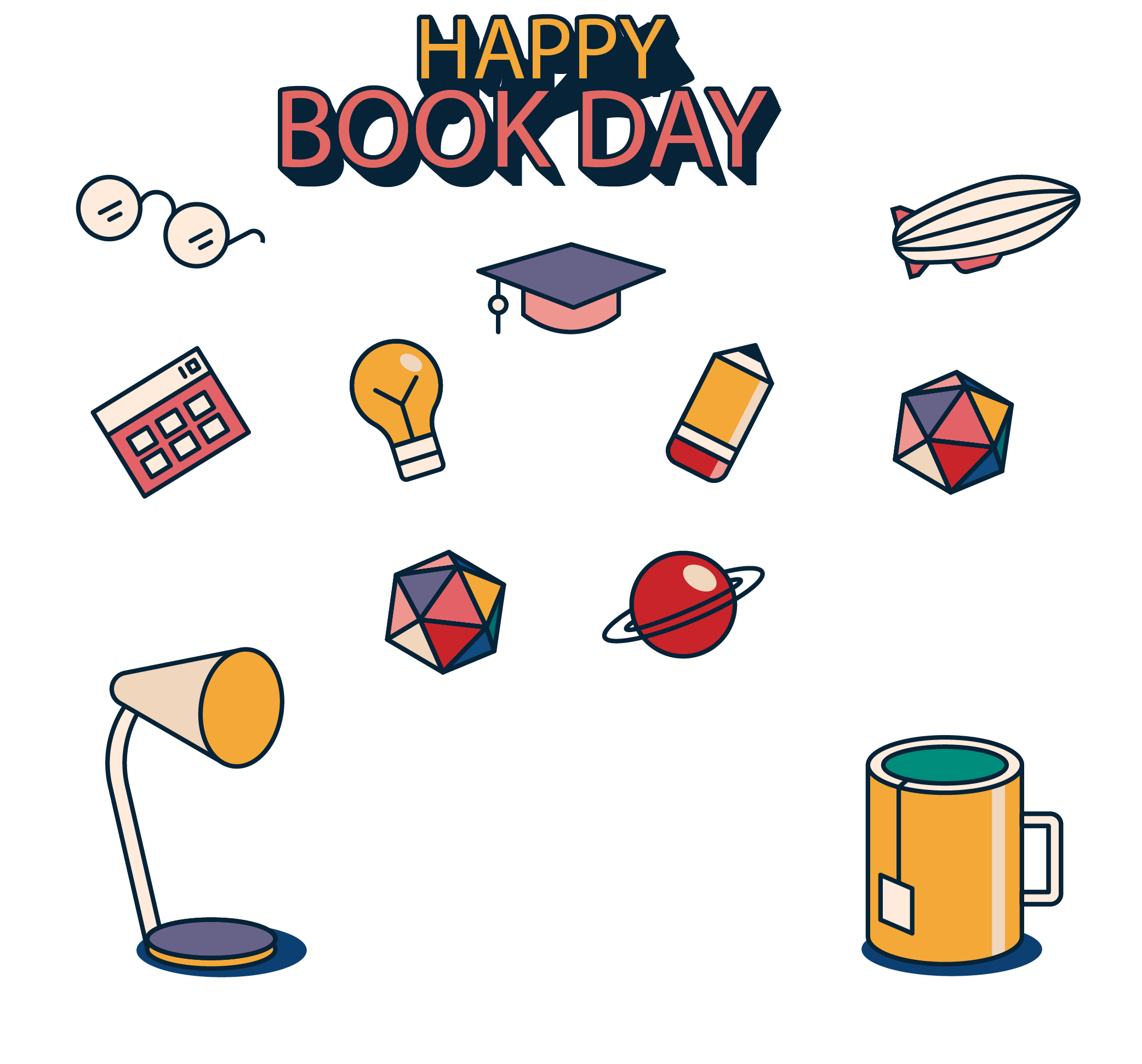 完成课内要求
形成学习习惯
培养综合能力
输入文本内容处输入文本内容处输入文本内容处输入文本内容处输入文本内容处文本内容处输入文本内容输入文本内容处输入文本内容处输入文本内容处输入文本内容处输
输入文本内容处输入文本内容处输入文本内容处输入文本内容处输入文本内容处文本内容处输入文本内容输入文本内容处输入文本内容处输入文本内容处输入文本内容处输
输入文本内容处输入文本内容处输入文本内容处输入文本内容处输入文本内容处文本内容处输入文本内容输入文本内容处输入文本内容处输入文本内容处输入文本内容处输
新学期新目标
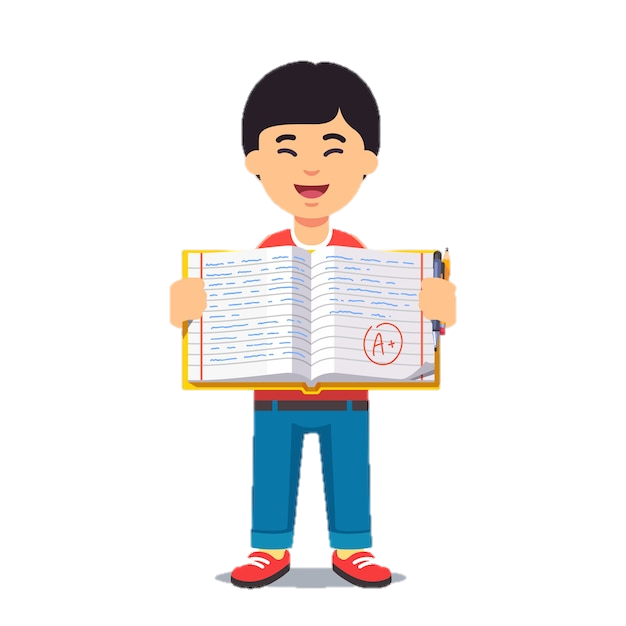 完成学习要求：
输入文本内容处输入文本内容处输入文本内容处输入文本内容处输入文本内容处文本内容处输入文本内容输入文本内容处输入文本内容处输入文本
新学期新目标
完成学习要求：
输入文本内容处输入文本内容处输入文本内容处输入文本内容处输入文本内容处文本内容处输入文本内容输入文本内容处输入文本内容处输入文本
完成学习要求：
输入文本内容处输入文本内容处输入文本内容处输入文本内容处输入文本内容处文本内容处输入文本内容输入文本内容处输入文本内容处输入文本
新学期新目标
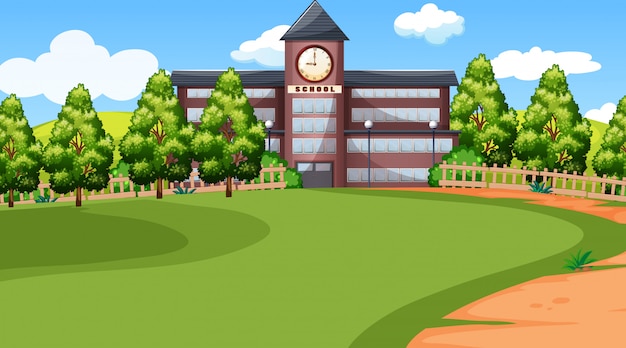 完成学习要求：
输入文本内容处输入文本内容处输入文本内容处输入文本内容处输入文本内容处文本内容处输入文本内容输入文本内容处输入文本内容处输入文本
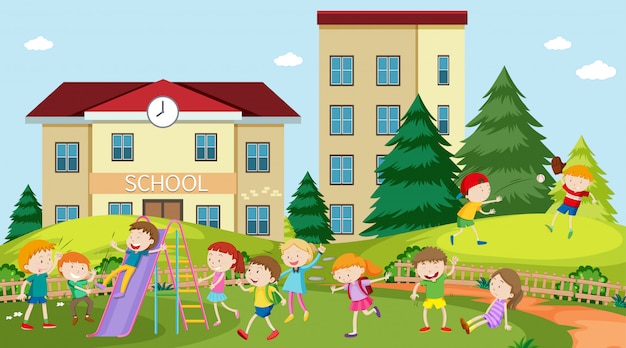 完成学习要求：
输入文本内容处输入文本内容处输入文本内容处输入文本内容处输入文本内容处文本内容处输入文本内容输入文本内容处输入文本内容处输入文本
03
新学期新计划
BLUE AND YELLOW CARTOON STYLE EDUCATION TEMPLATE BLUE AND YELLOW CARTOON STYLE
新学期新计划
培养学习氛围：
加强学习能力：
输入文本内容处输入文本内容处输入文本内容处输入文本内容处输入文本内容处文本内容处输入文本内容输入文本内容处输入文本内容处输入文本
输入文本内容处输入文本内容处输入文本内容处输入文本内容处输入文本内容处文本内容处输入文本内容输入文本内容处输入文本内容处输入文本
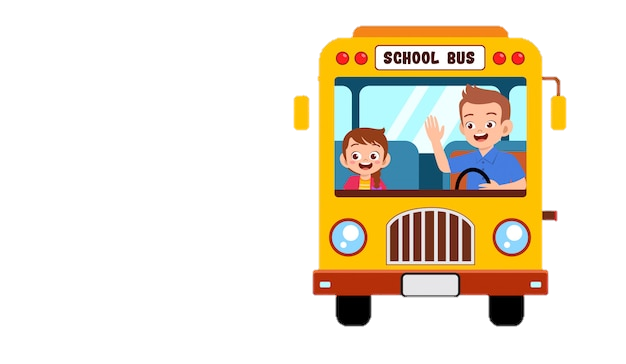 梳理学习难点：
加强综合素质：
输入文本内容处输入文本内容处输入文本内容处输入文本内容处输入文本内容处文本内容处输入文本内容输入文本内容处输入文本内容处输入文本
输入文本内容处输入文本内容处输入文本内容处输入文本内容处输入文本内容处文本内容处输入文本内容输入文本内容处输入文本内容处输入文本
新学期新计划
计划二：有效提升
输入文本内容处输入文本内容处输入文本内容处输入文本内容处输入文本内容处文本内容处输入文本内容输入文本内容处输入文本内容处输入文本
计划三：自主习惯
计划一：扎实基础
输入文本内容处输入文本内容处输入文本内容处输入文本内容处输入文本内容处文本内容处输入文本内容输入文本内容处输入文本内容处输入文本
输入文本内容处输入文本内容处输入文本内容处输入文本内容处输入文本内容处文本内容处输入文本内容输入文本内容处输入文本内容处输入文本
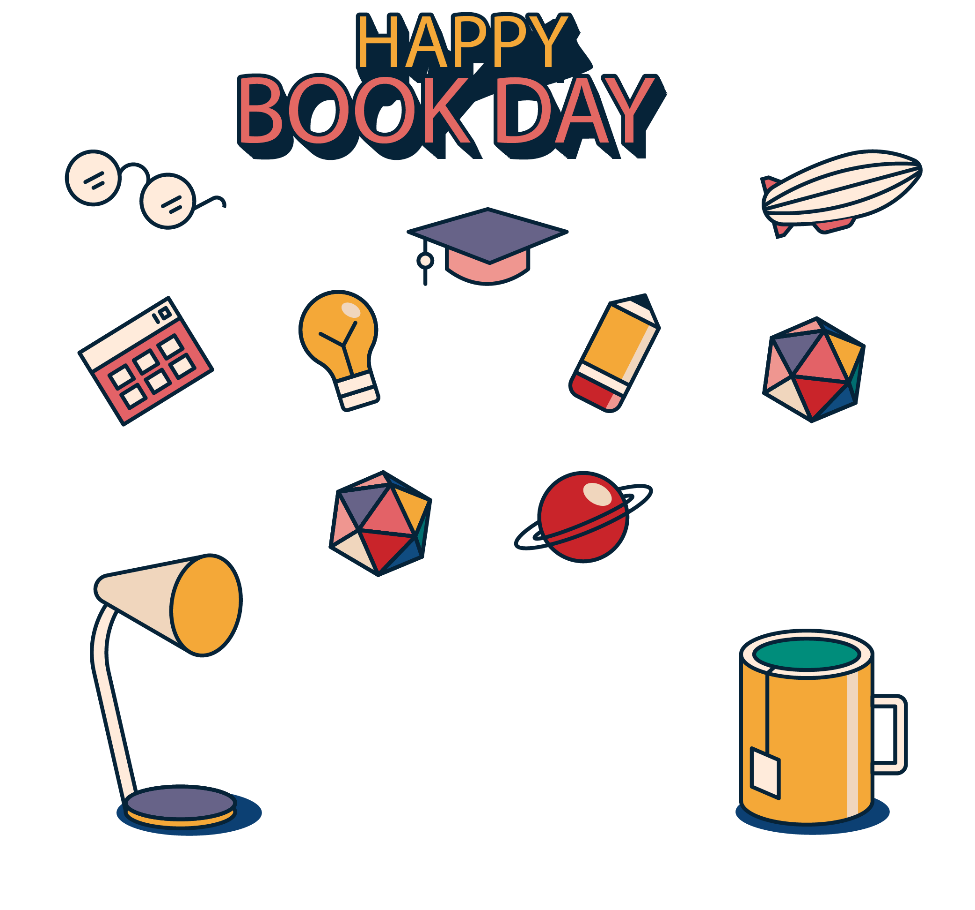 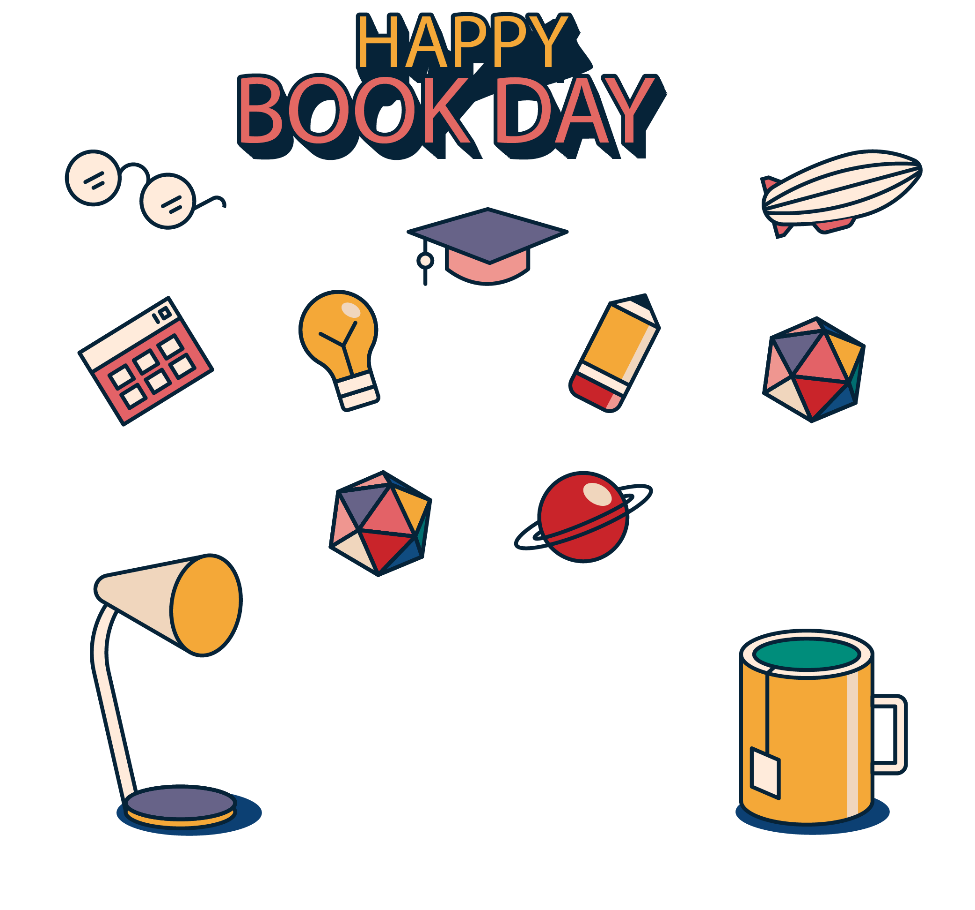 新学期新计划
计划一：扎实基础
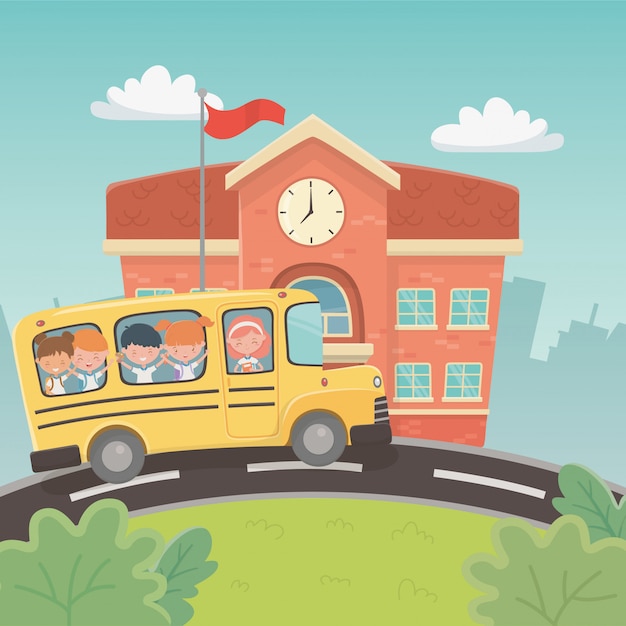 输入文本内容处输入文本内容处输入文本内容处输入文本内容处输入文本内容处文本内容处输入文本内容输入文本内容处输入文本内容处输入文本输入文本内容处输入文本内容处输入文本内容处输入文本
文化基础培养
理论基础培养
输入文本内容处输入文本内容处输入文本内容处输入文本内容处输入文本内容处文本内容处输入文本内容输入文本内容处输入文本内容处输入文本内容处输入文本内容处输
输入文本内容处输入文本内容处输入文本内容处输入文本内容处输入文本内容处文本内容处输入文本内容输入文本内容处输入文本内容处输入文本内容处输入文本内容处输
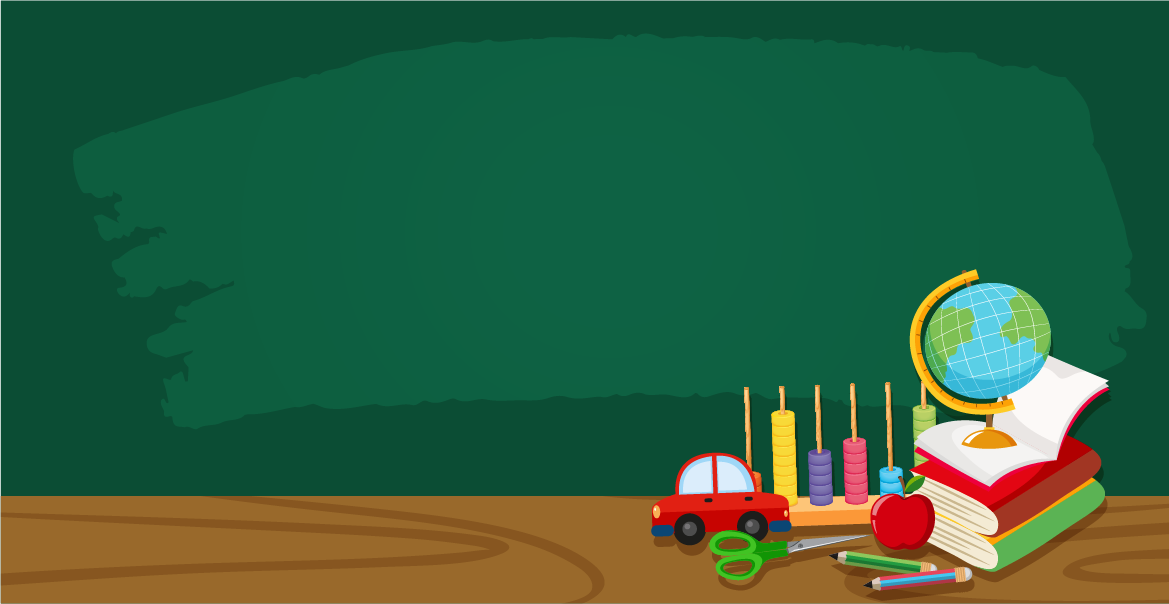 20XX
绿色黑板风开学感谢观看
BLUE AND YELLOW CARTOON STYLE EDUCATION TEMPLATE BLUE AND YELLOW CARTOON STYLE
汇报人：OfficePLUS
OfficePLUS.cn
标注
字体使用


行距

素材

声明



作者
中文：庞门正道标题/微软雅黑
英文：Arail

标题 1.0
正文 1.5
Freepik

本网站所提供的任何信息内容（包括但不限于 PPT 模板、Word 文档、Excel 图表、图片素材等）均受《中华人民共和国著作权法》、《信息网络传播权保护条例》及其他适用的法律法规的保护，未经权利人书面明确授权，信息内容的任何部分(包括图片或图表)不得被全部或部分的复制、传播、销售，否则将承担法律责任。

海风